На пасеке три медвежонка
Играли в прятки у бочонка.
Один в бочонок еле влез.
А сколько  убежали в лес
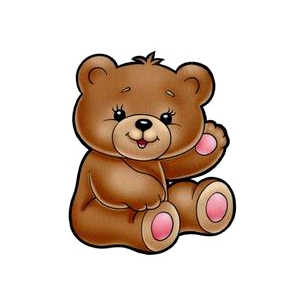 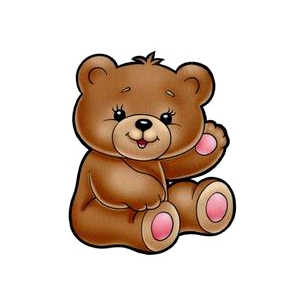 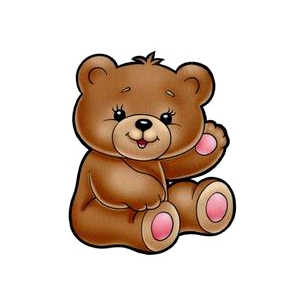 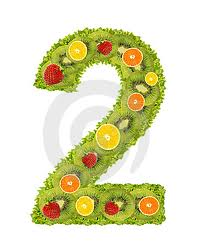 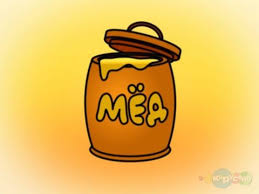 Пять щенят в футбол играли,
Одного домой позвали-
Он в окно глядит, считает
Сколько их теперь играет?
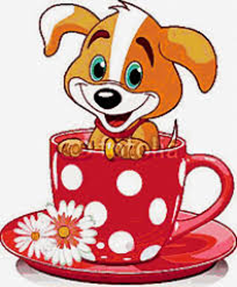 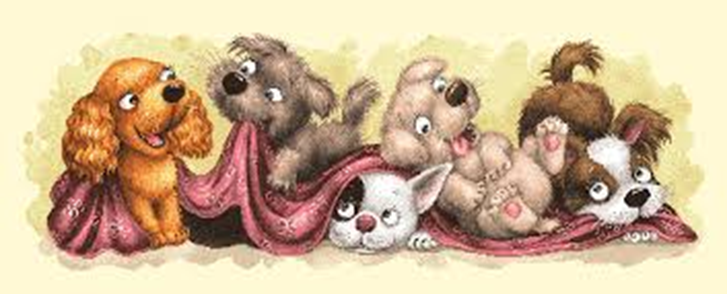 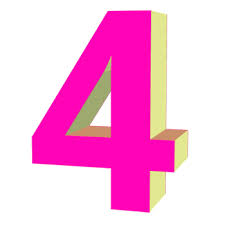 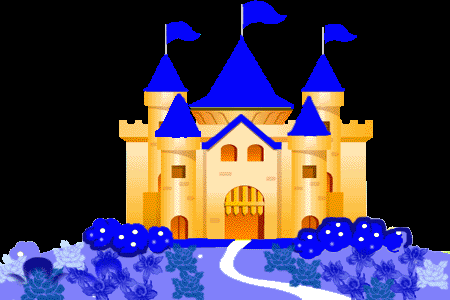 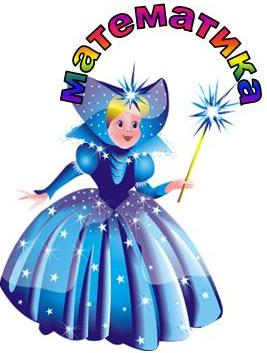 Вы ребята молодцы!
Королева Математики рада вам и хочет наградить вас сладкими подарками!
В презентации использованы материалы воспитателя ДУЗ №1- Кононенко Анны Викторовны,  г. Феодосия.